Decoding the Effects of Varying Frequency Bands on GW Source Characterization
Sena Kalabalık, Bogazici University
Mentors: Rhiannon Udall, Lucy M. Thomas and Derek Davis
1
Overview
01
02
03
Motivation
Roadmap
Methods
04
05
Conclusions and Future Work
Acknowledgements
2
GW Source Characterization
Parameter Estimation for CBC: Understanding the properties of merging compact objects using Bayes’ Theorem with GW strain data.
15 parameters
-> Typical Noise Assumption: stationary and Gaussian
Likelihood
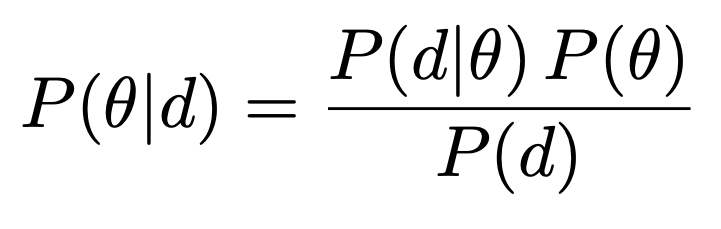 Prior
Posterior
strain data
3
Motivation
GW191109
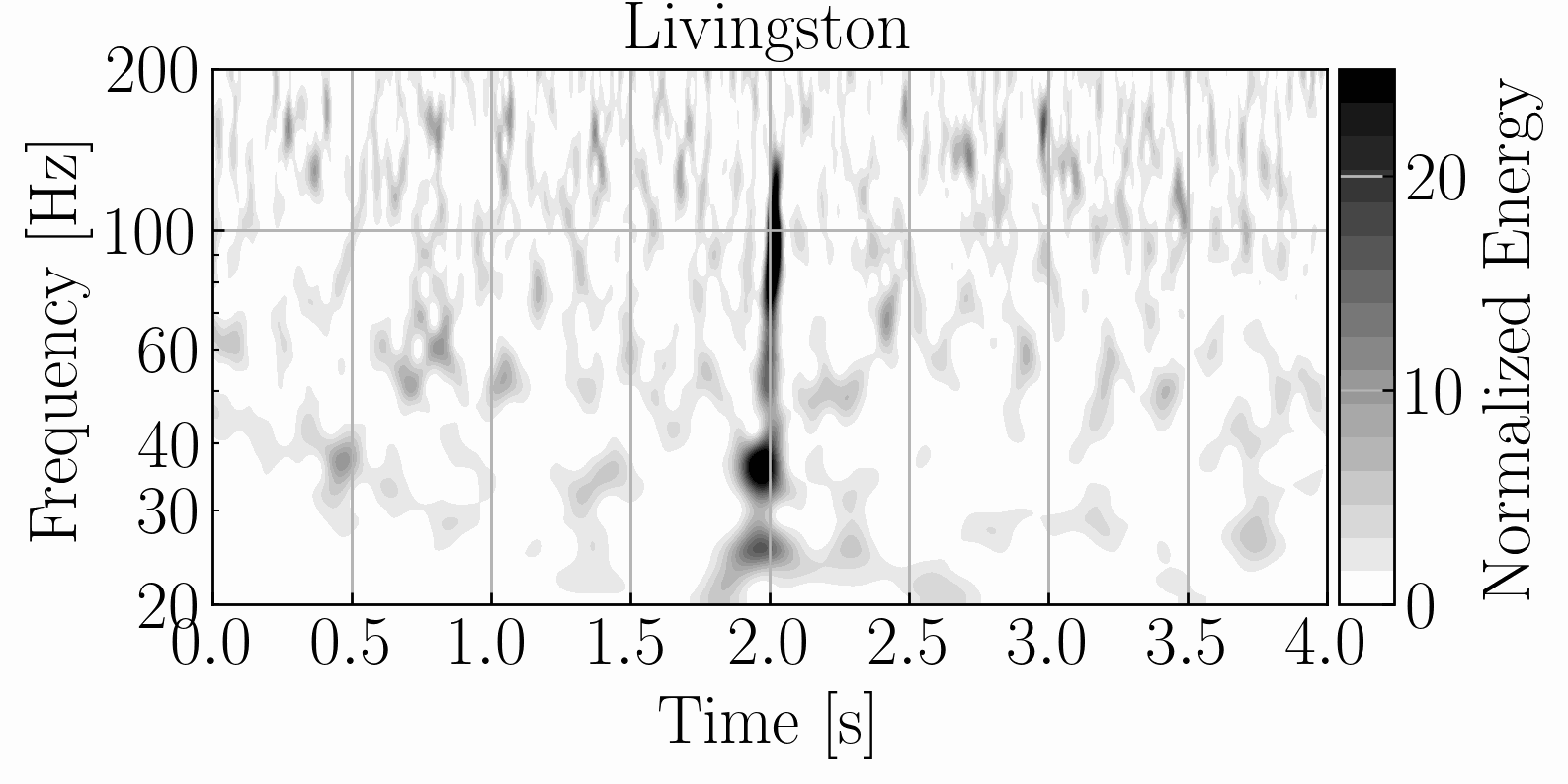 Glitches: Noise transients that corrupt the signal and invalidate the noise assumptions necessary for typical GW source characterization

Frequency Cuts: The  method to mitigate glitches by cutting off the frequency range where the glitch is present.
The signal becomes clearer, but we lose some information by reducing the number of frequency bins
Based on the noise assumptions, what we expect:
Fewer data points
broader, more prior-like,  less informative posterior distributions!
increased uncertainty
less constrained model
4
Motivation
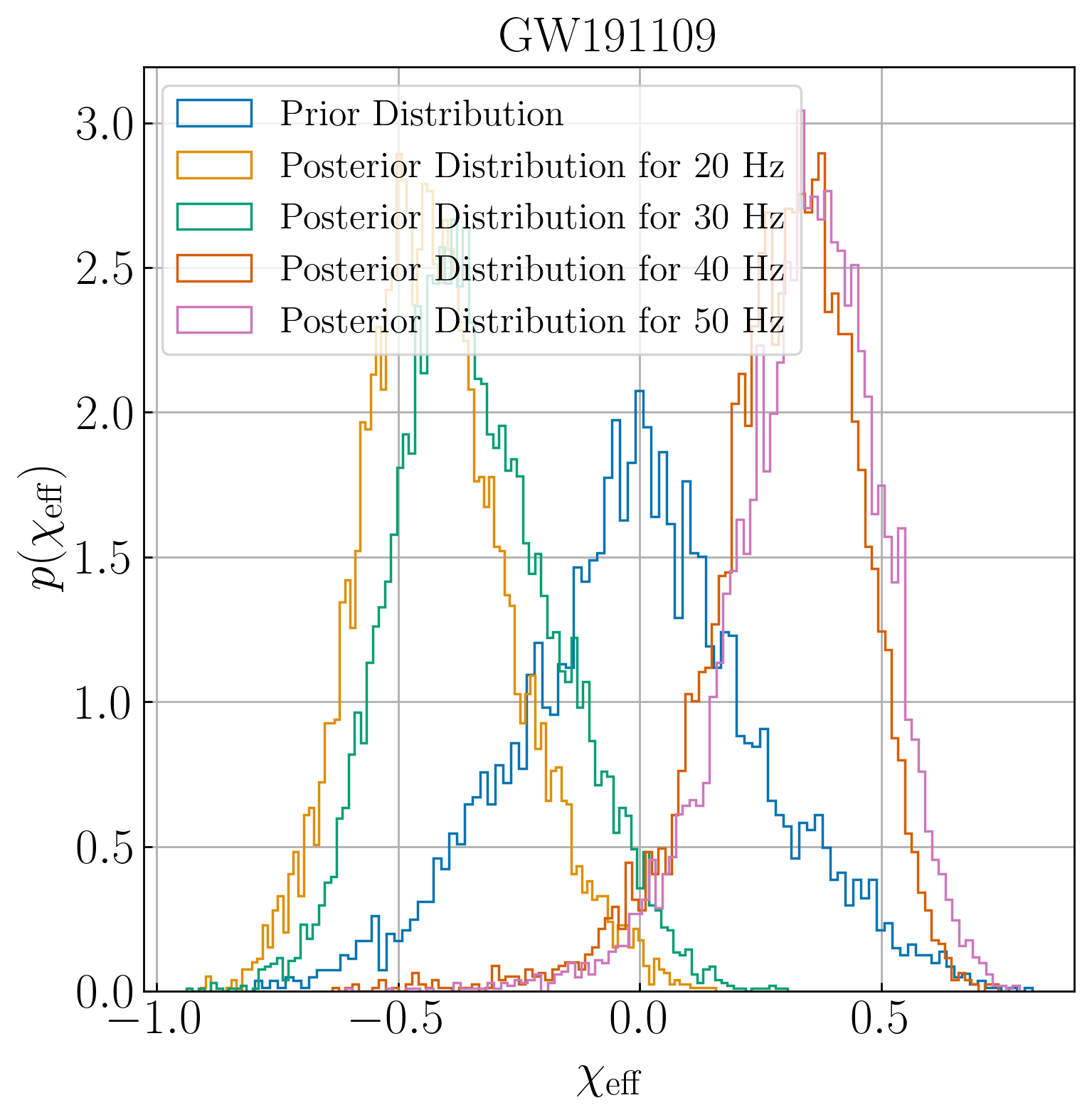 However…. We observe a significantly different behavior for GW191109!




Trusting Frequency Cuts vs. Full-Band Analysis?

Need for a robust test to validate frequency cuts!
40 Hz
20 Hz
χeff​ posterior is shifted!
5
Roadmap
Integrating frequency masking to DINGO network
Training the DINGO network using a single ASD
Applying frequency cuts to injections and infer them by Bilby and DINGO
Developing statistical methods to interpret the frequency cut posteriors
Comparing the results and testing DINGO’s reliability
Training the full DINGO network using an ASD dataset to analyze O4 data.
6
Overview of DINGO Network
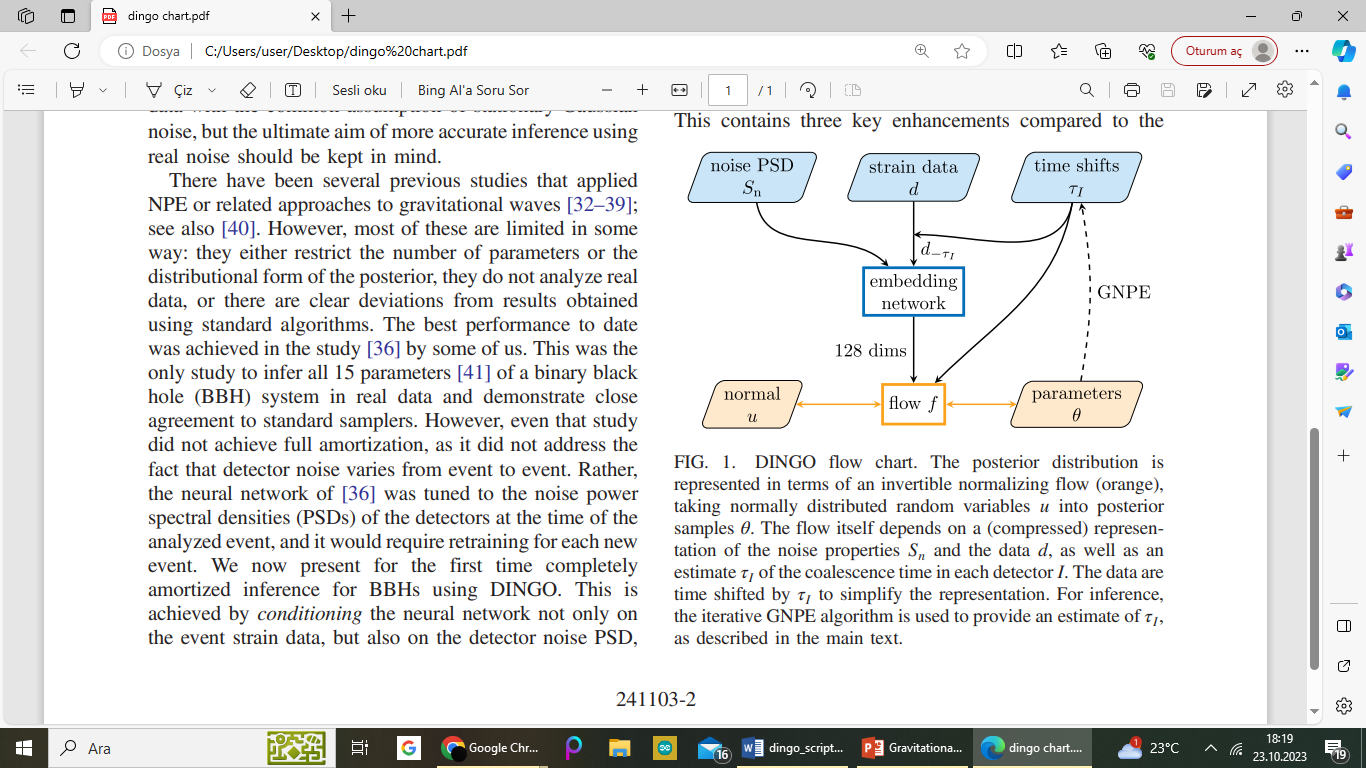 A Neural Posterior Estimator performing fast likelihood-free inference

Simulation-based training


q(θ|d) ≈ p(θ|d), an approximation of the true posterior!


Importance Sampling is used to enhance estimation accuracy
Dax+ 2021
7
Roadmap
Integrating frequency masking to DINGO network
Training the DINGO network using a single ASD
Applying frequency cuts to injections and infer them by Bilby and DINGO
Developing statistical methods to interpret the frequency cut posteriors
Comparing the results and testing DINGO’s reliability
Training the full DINGO network using an ASD dataset to analyze O4 data.
8
Frequency Cuts Integration to DINGO
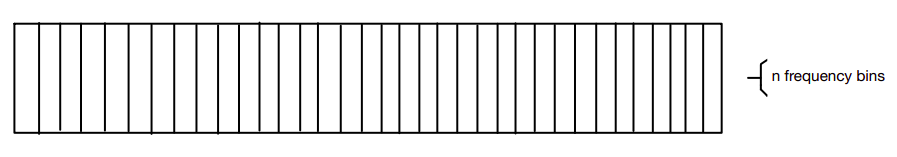 n frequency bins
Frequency Masking
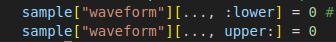 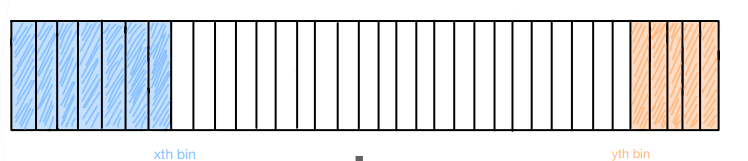 f_min
f_max
Embedding Network
f_min_upper
f_max_lower
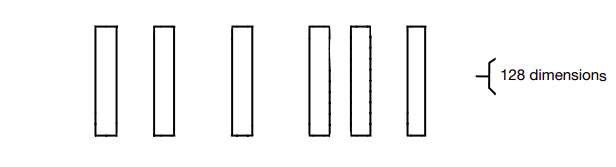 128 dimensions
9
Roadmap
Integrating frequency masking to DINGO network
Training the DINGO network using a single ASD
Applying frequency cuts to injections and infer them by Bilby and DINGO
Developing statistical methods to interpret the frequency cut posteriors
Comparing the results and testing DINGO’s reliability
Training the full DINGO network using an ASD dataset to analyze O4 data.
10
DINGO Results -Current Status
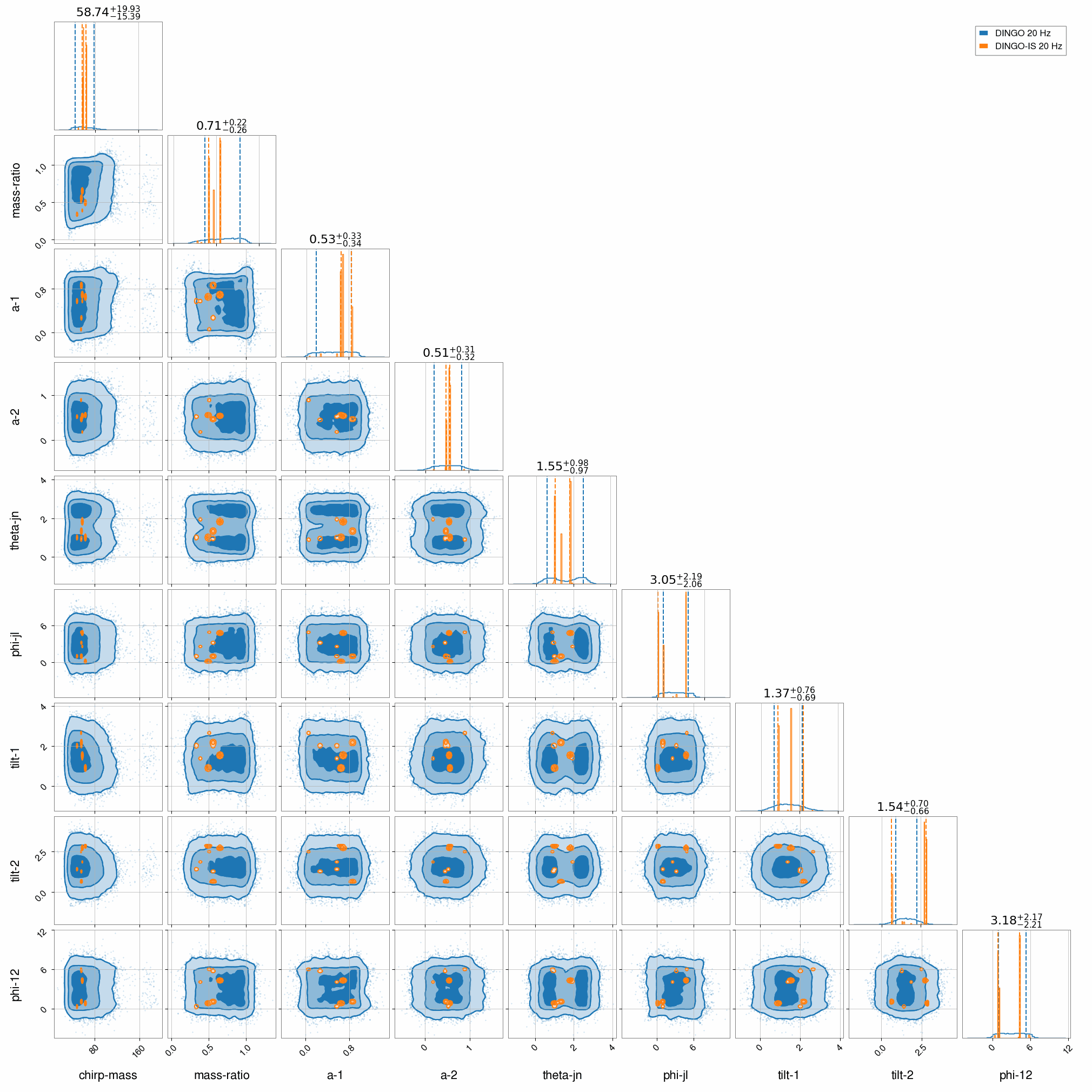 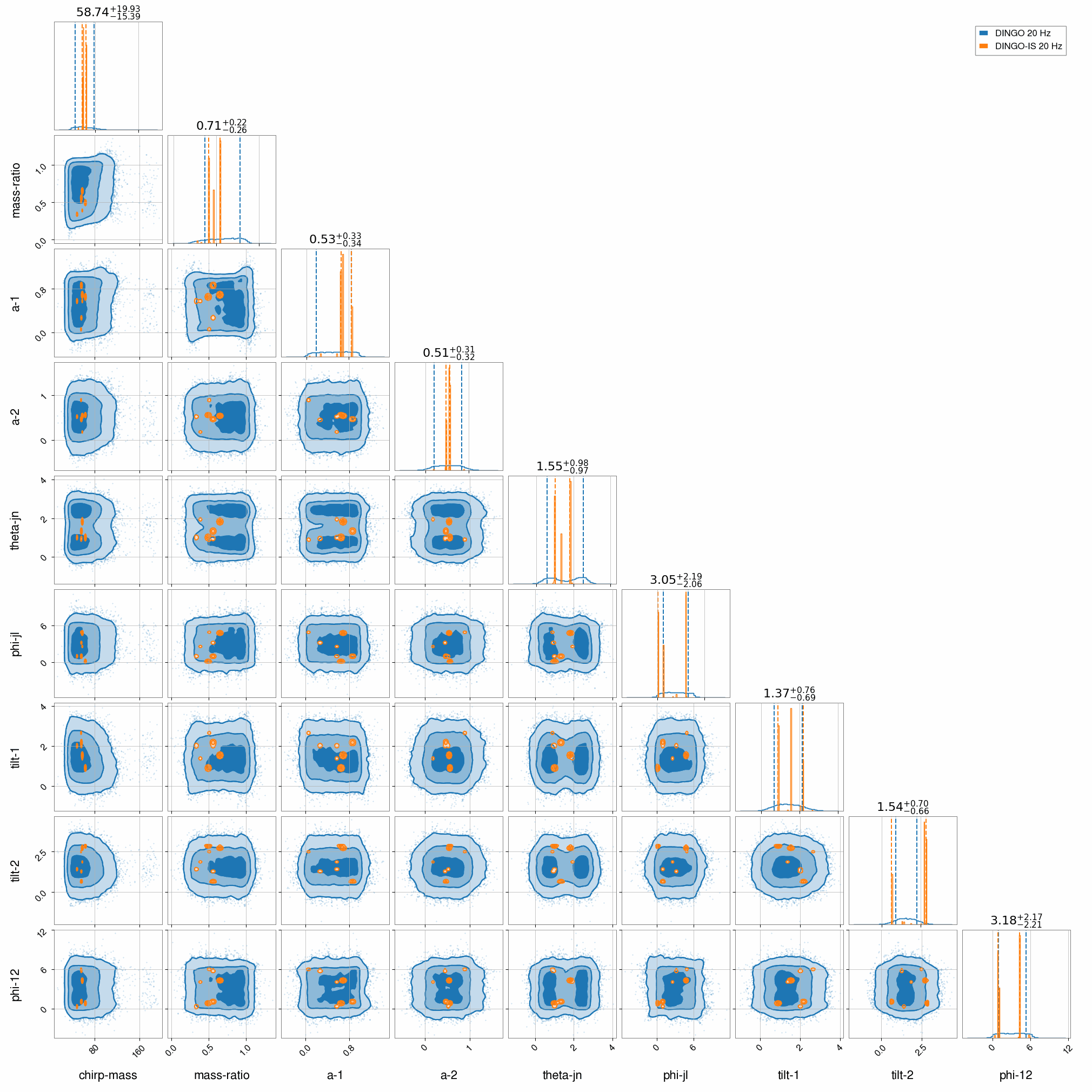 IS: Efficient only when the proposal distribution q is similar to the target distribution p

The current results don’t accurately represent p—showing the network’s insufficiency

New results with a larger dataset and optimized configurations are on the way Updates coming soon!
11
Roadmap
Integrating frequency masking to DINGO network
Training the DINGO network using a single ASD
Applying frequency cuts to injections and infer them by Bilby and DINGO
Developing statistical methods to interpret the frequency cut posteriors
Comparing the results and testing DINGO’s reliability
Training the full DINGO network using an ASD dataset to analyze O4 data.
12
Kappa-D Testing
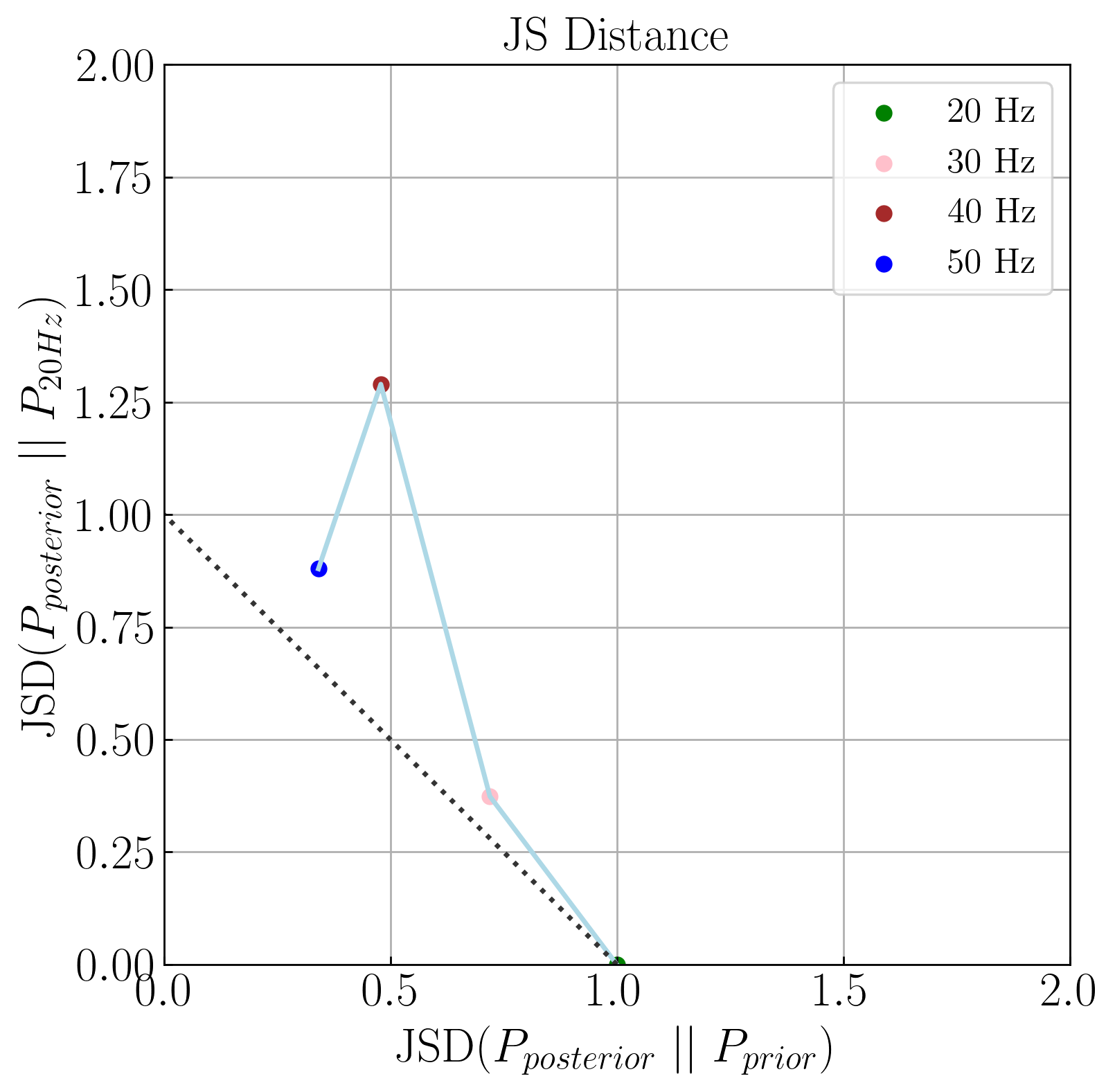 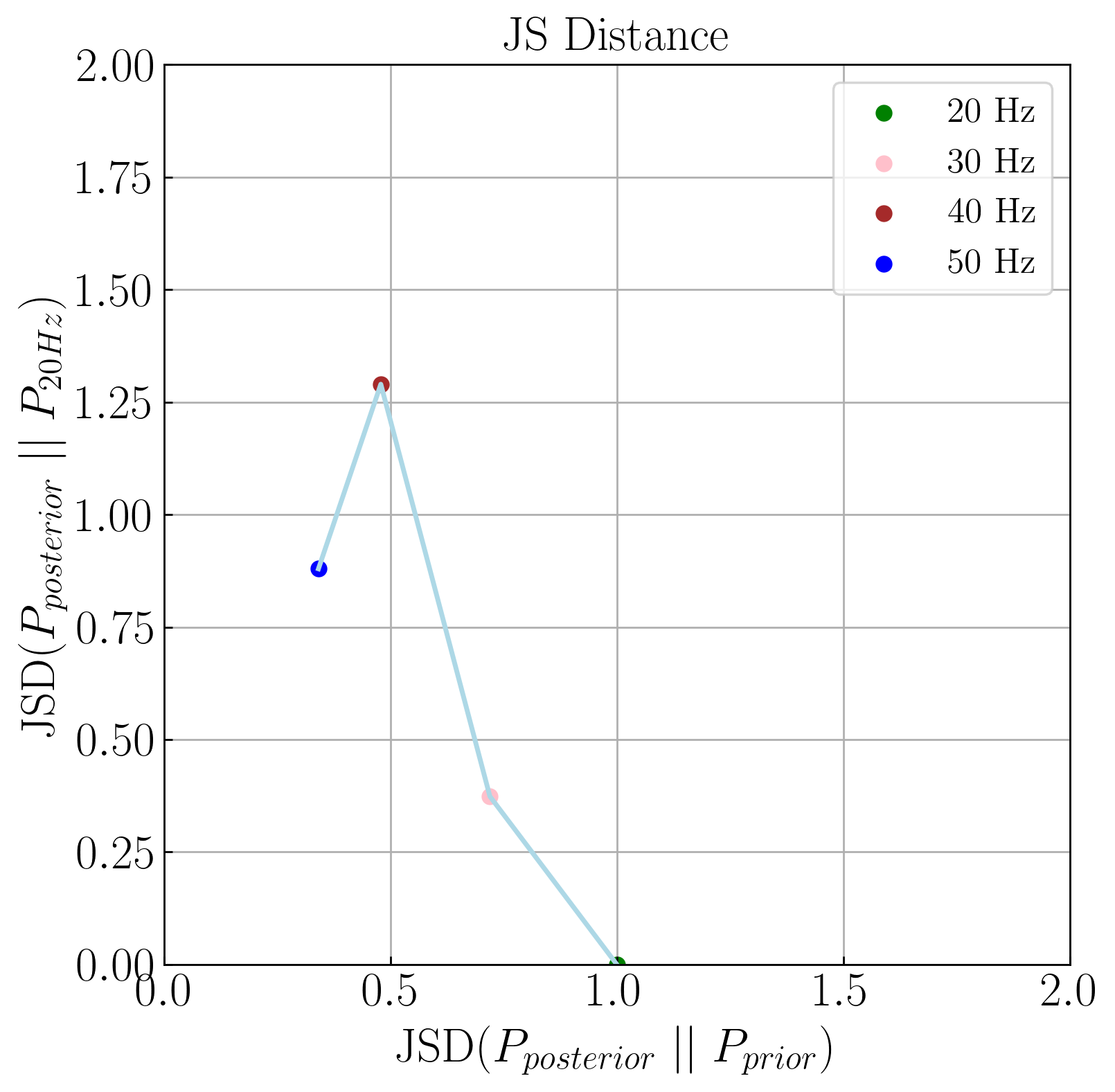 JS Distance
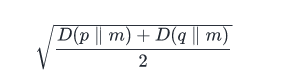 where m is the pointwise mean of p and q and D is the Kullback-Leibler divergence
Κ-D=Distance from the J0 line
Κ-D(40)
Κ-D(50)
Κ-D(30)
J0=JSD(20Hz Posterior || Prior)
Similarity increases!
y + x = J0
Example JSD plot for a single injection
13
Testing GW191109
With the background set as a benchmark, we can now analyze real data!
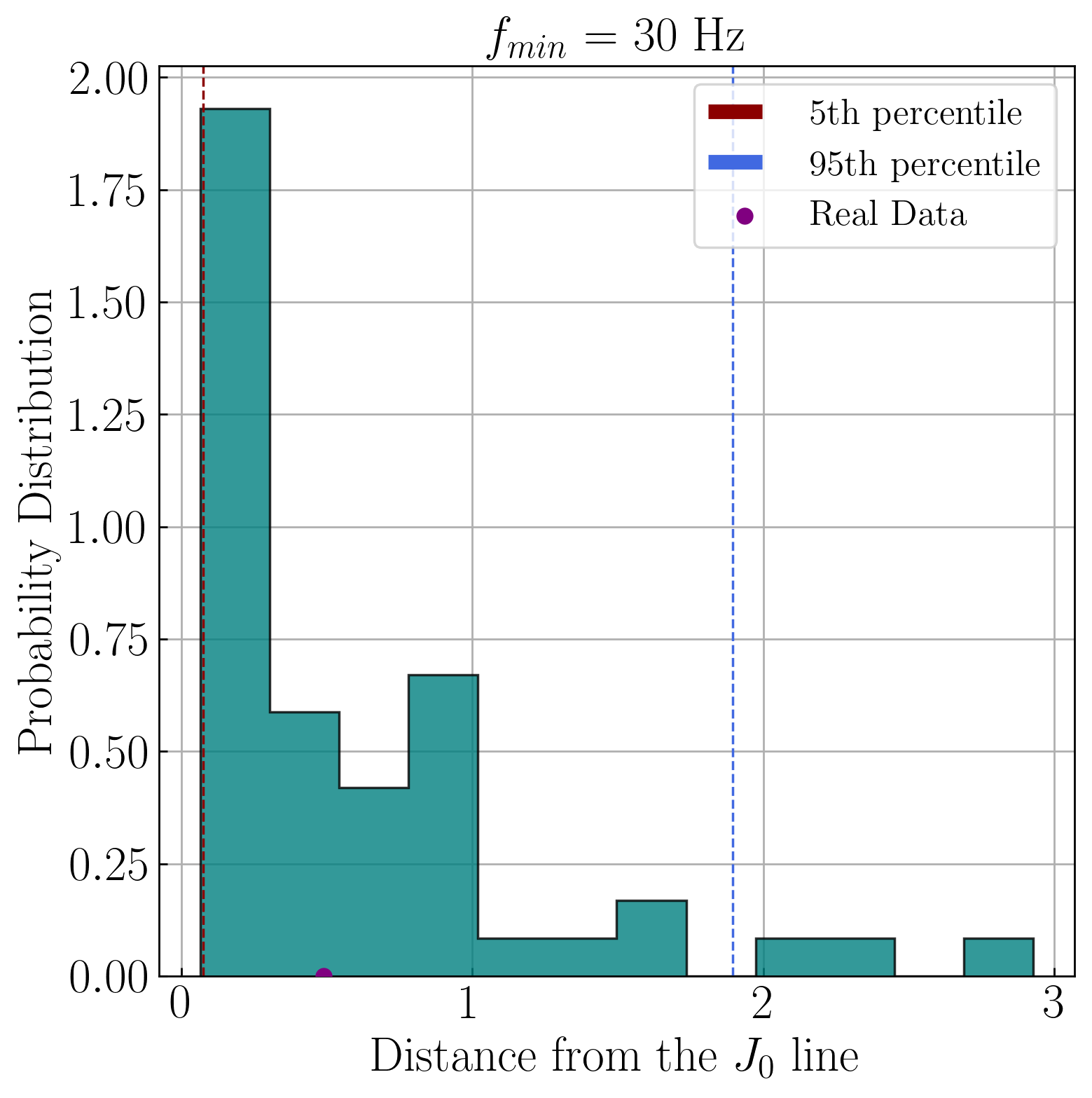 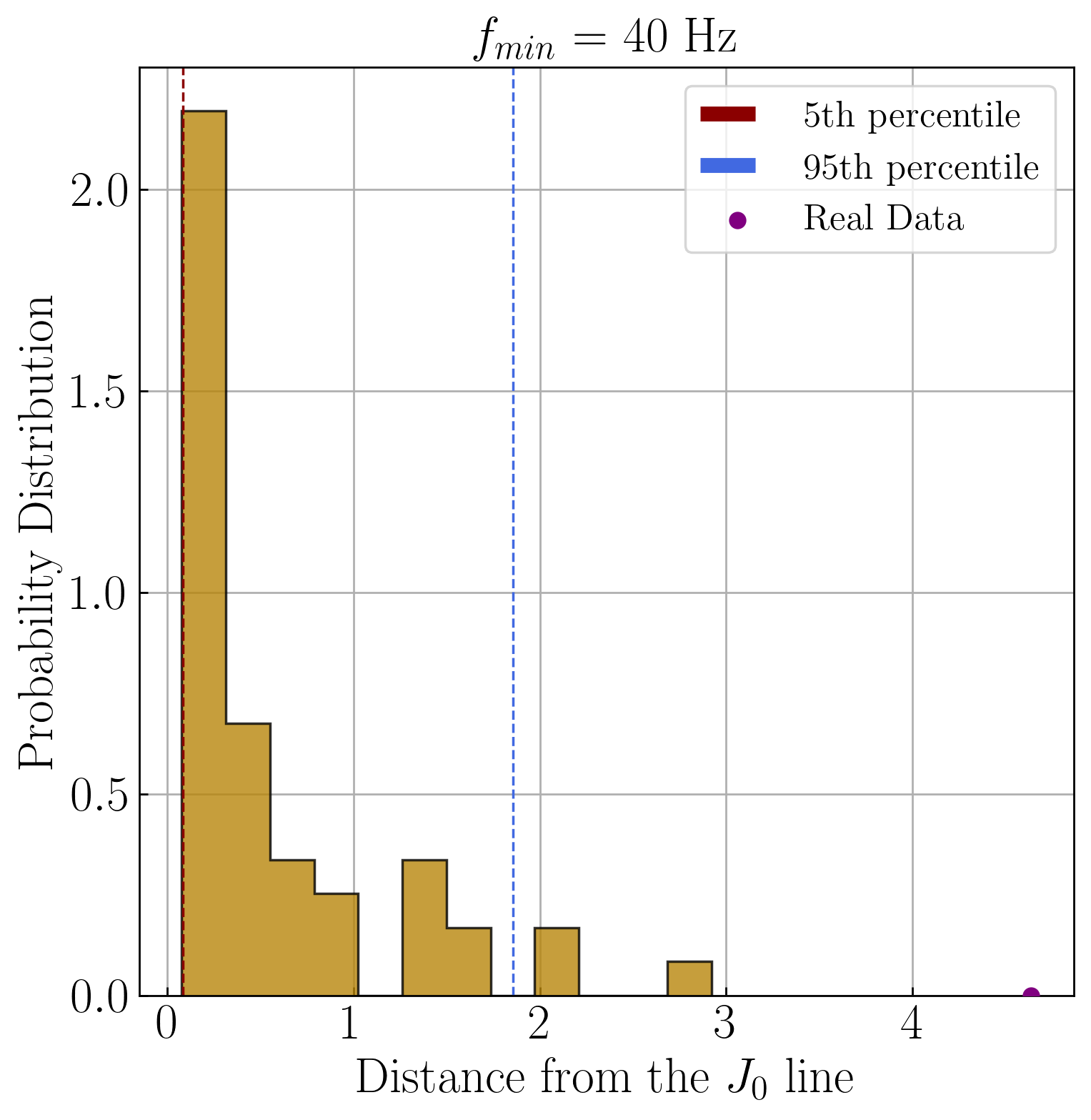 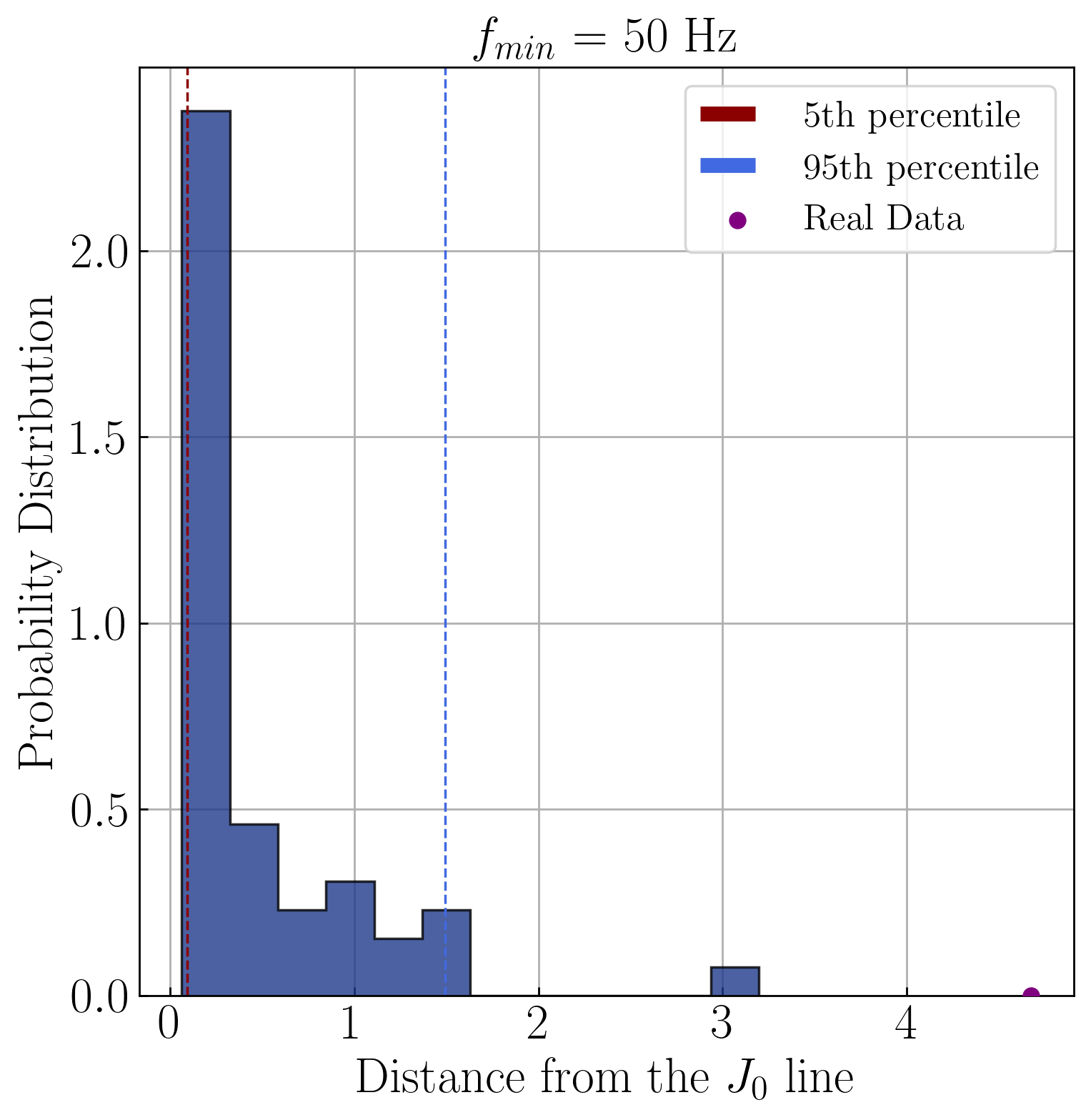 K-D(30)
K-D(40)
K-D(50)
Histograms showing the distributions of the expected deviations from the J0 line for 50 injections
14
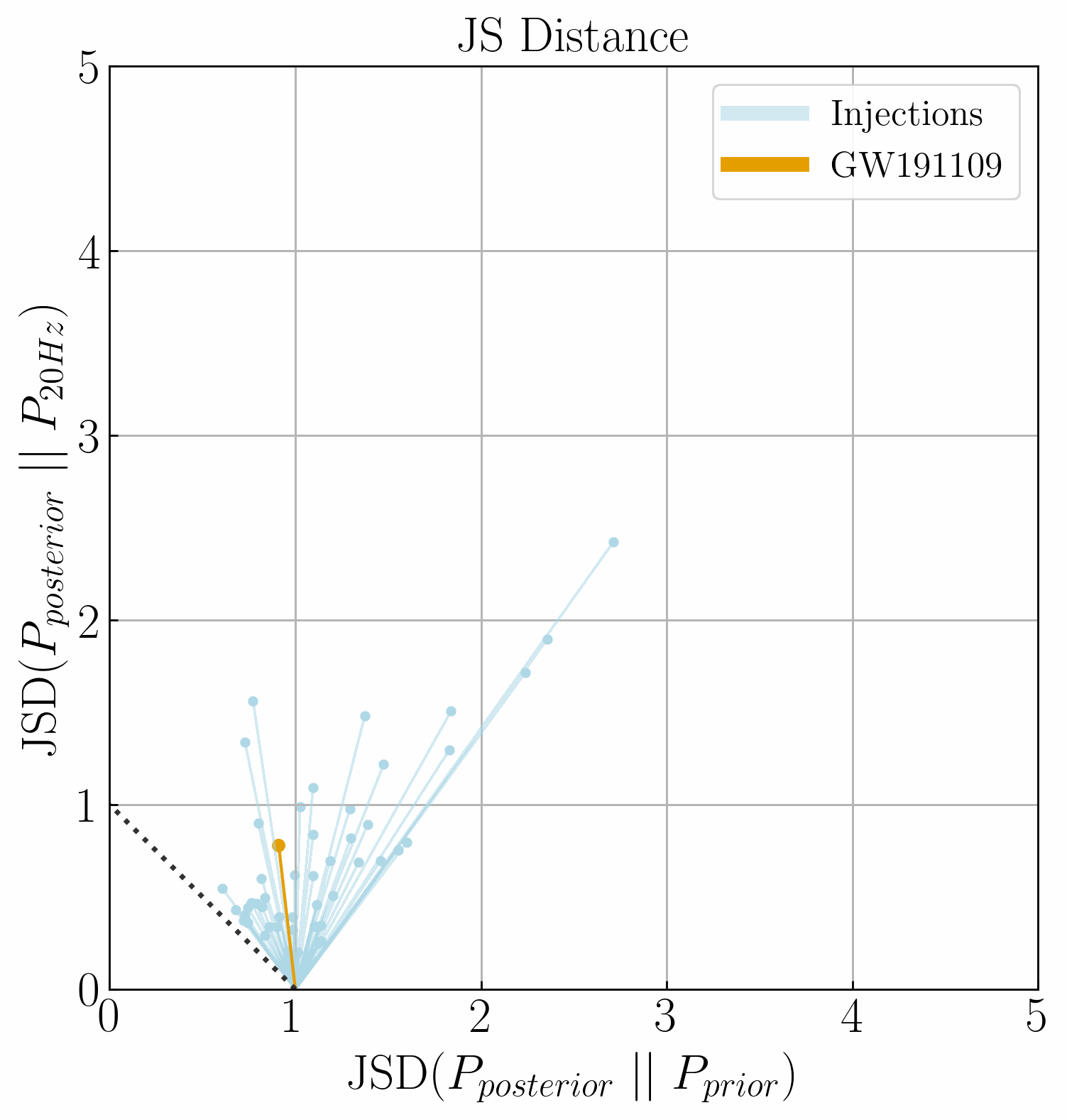 GW191109

The path of the real data is in agreement with the glitch region!

The frequency cuts application for this case is justified! 


We can conclude that 40 Hz frequency cut is more trustable than the other posteriors.



Note that the variance of the expected deviations is high.
15
Conclusions and Future Work
Our Kappa-D deviation test provides a reliable and straightforward approach to identify the more unbiased and informative choice between frequency cuts and full-band signals.

This test can be used on O4 data to make decision-making more systematic.

However, generating a background for each detected event and running over 50 inferences per frequency limit with Bilby is computationally expensive. If DINGO results align with Bilby, we could eliminate the need for Bilby and train a DINGO network using an ASD dataset for O4 data!
16
Roadmap
Integrating frequency masking to DINGO network
Training the DINGO network using a single ASD
Applying frequency cuts to injections and infer them by Bilby and DINGO
Developing statistical methods to interpret the frequency cut posteriors
Comparing the results and testing DINGO’s reliability
Training the full DINGO network using an ASD dataset to analyze O4 data.
17
Acknowledgements
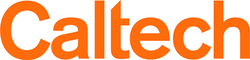 Special thanks to my mentors:
Lucy M. Thomas
Rhiannon Udall
Derek Davis

And thanks to DINGO developers.

This work was supported by:
The National Science Foundation Research Experience for Undergraduates (NSF REU) program
The LIGO Laboratory Summer Undergraduate Research Fellowship program (NSF LIGO)
The California Institute of Technology Student-Faculty Programs
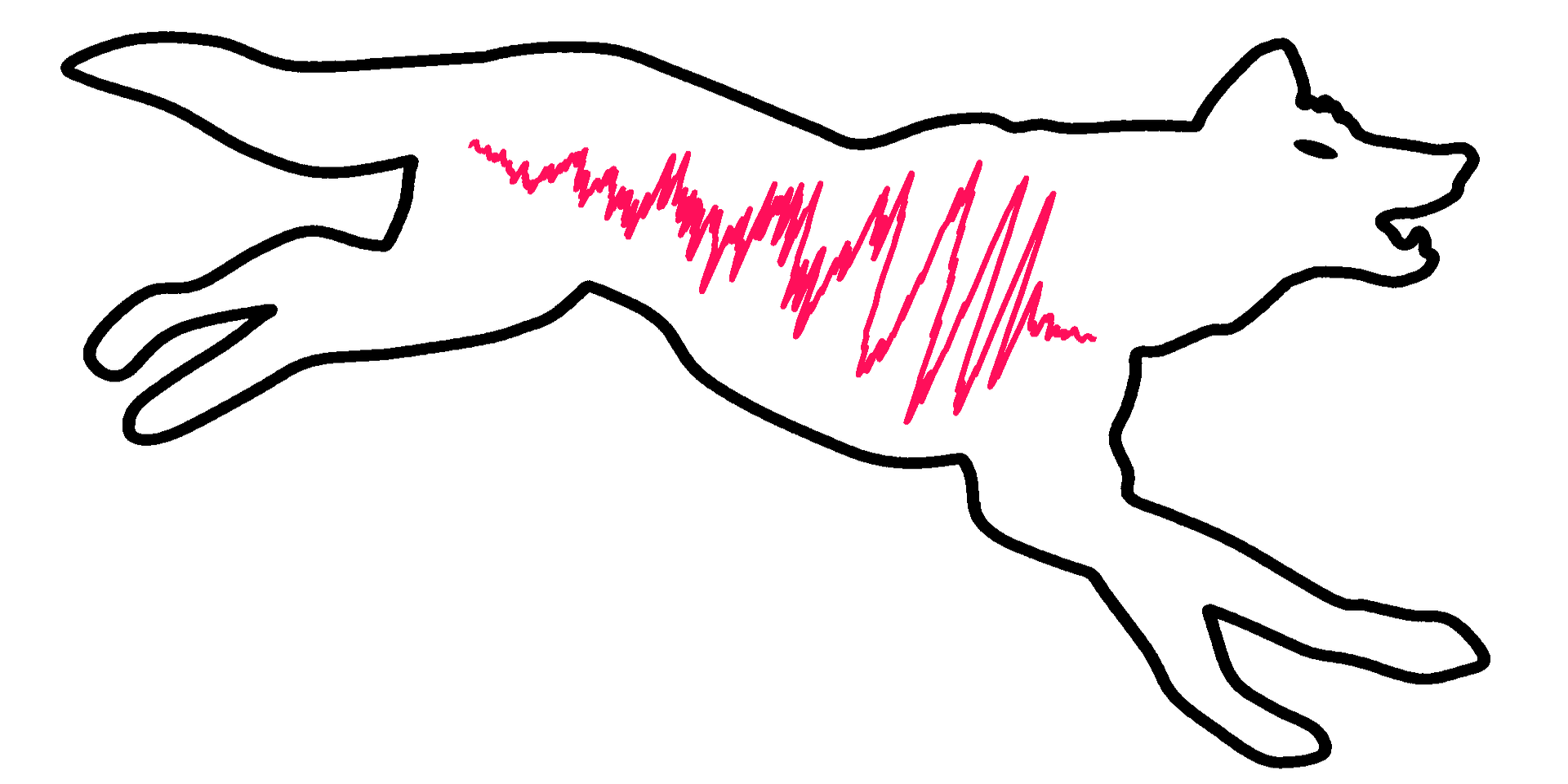 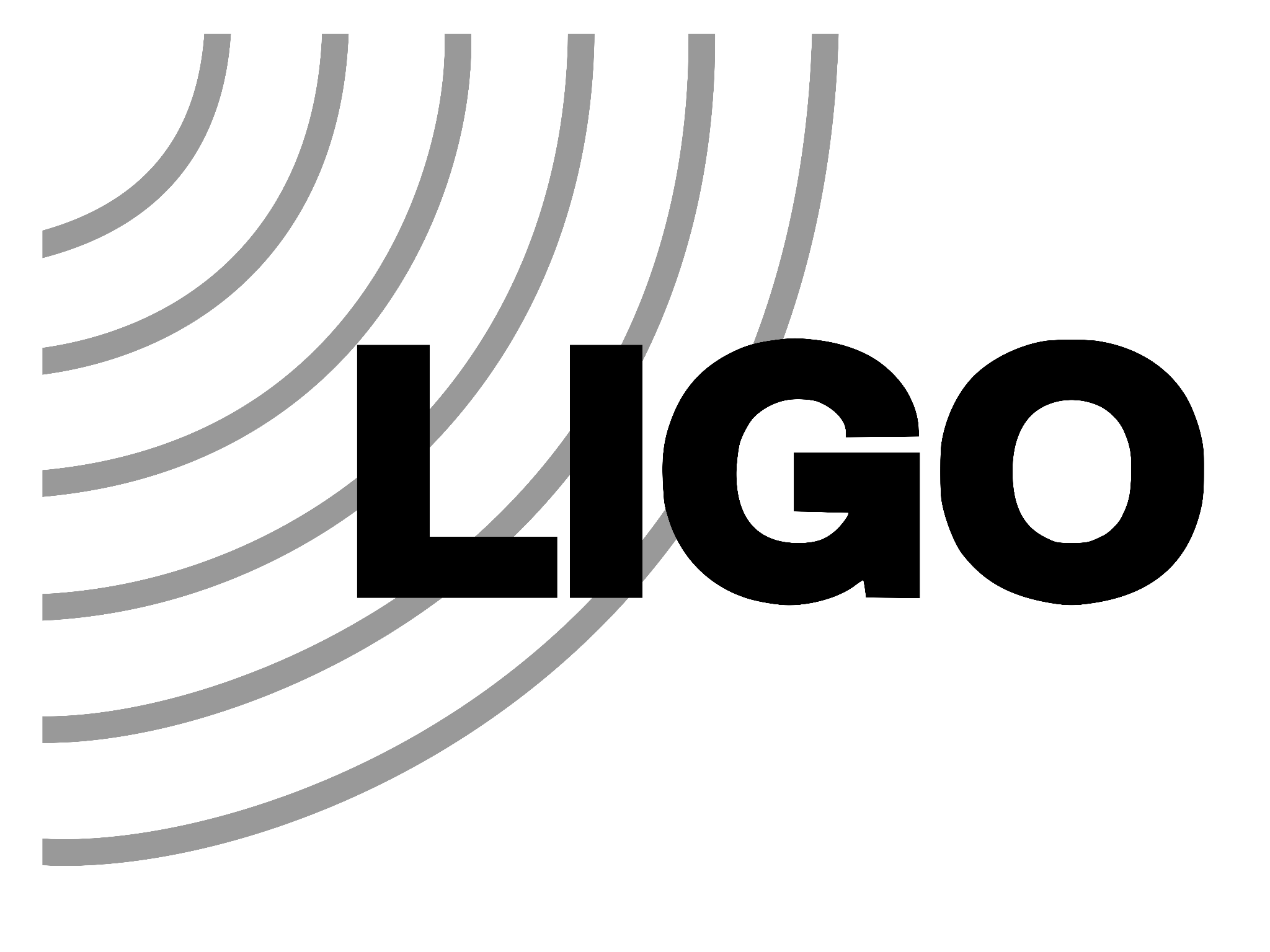 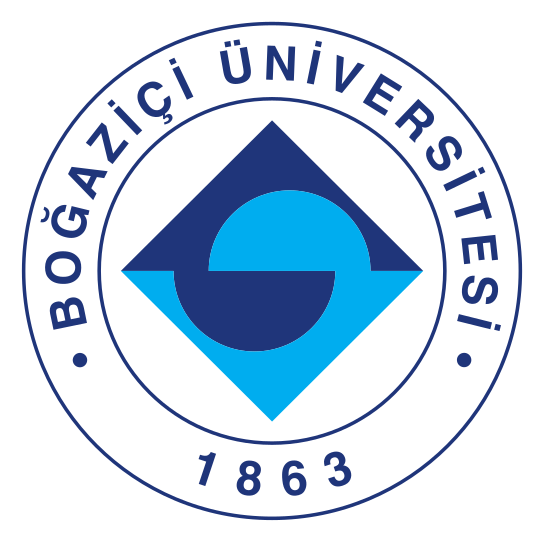 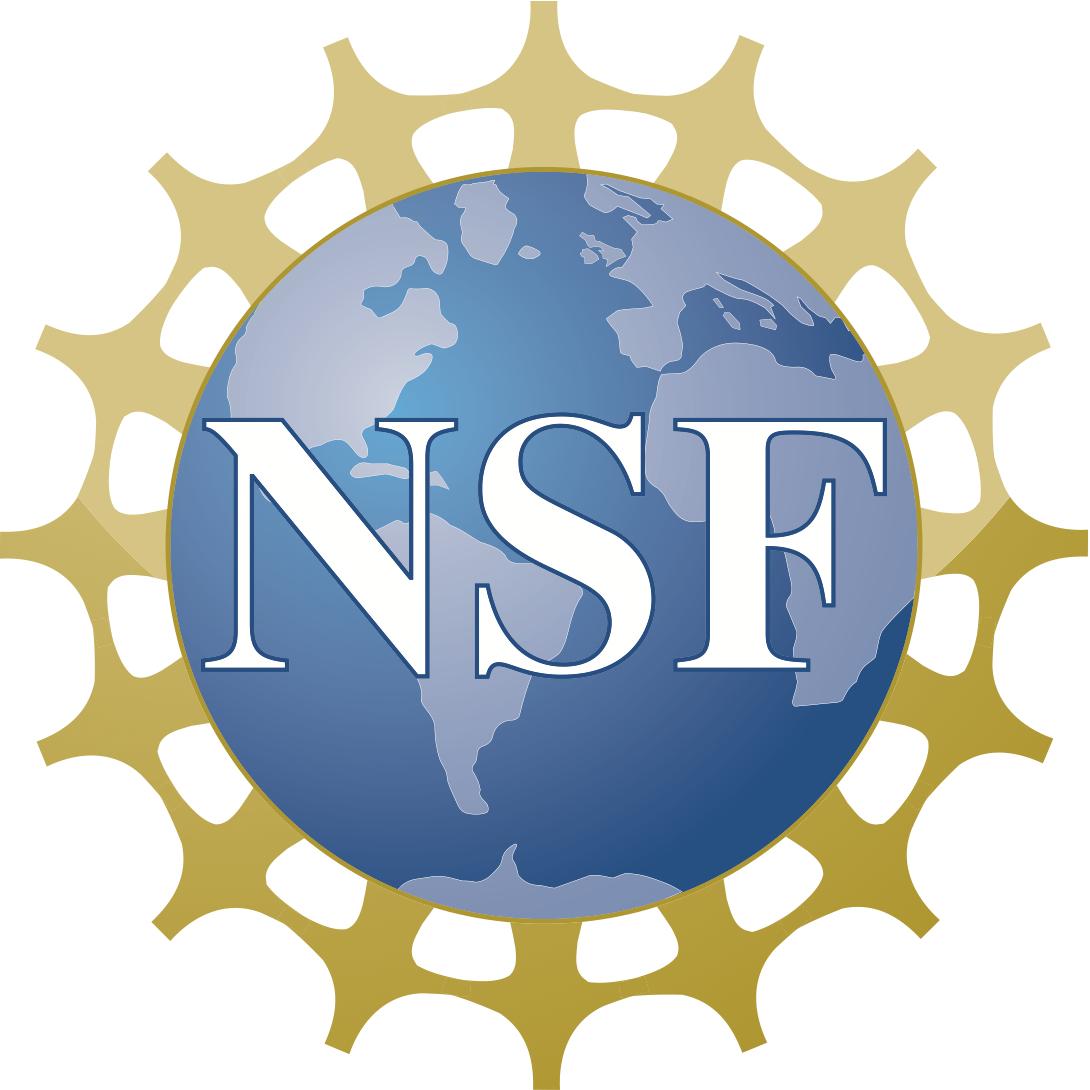 18
Appendix
19
Importance Sampling
A Monte Carlo method to estimate the properties of a distribution


How it works:
Sampling from a secondary distribution and assigns weights to these samples to lower the variance.
Emphasizing important values by sampling them more frequently,
The accuracy is evaluated using “the effective number of samples”:
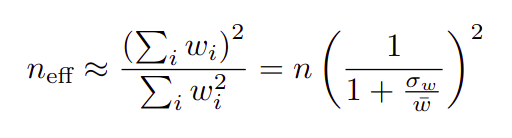 High weight variance reduces n_eff

Disproportionally high weights:
dominate the distribution 
reduce n_eff
lead to undersampling.
20
Sampling Efficiency
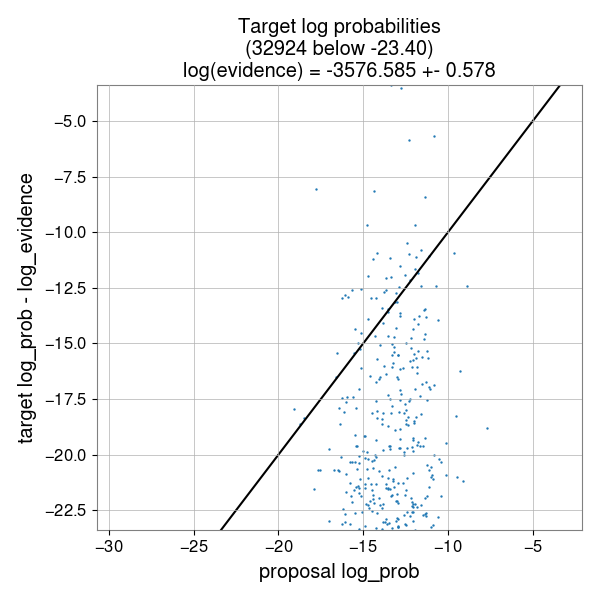 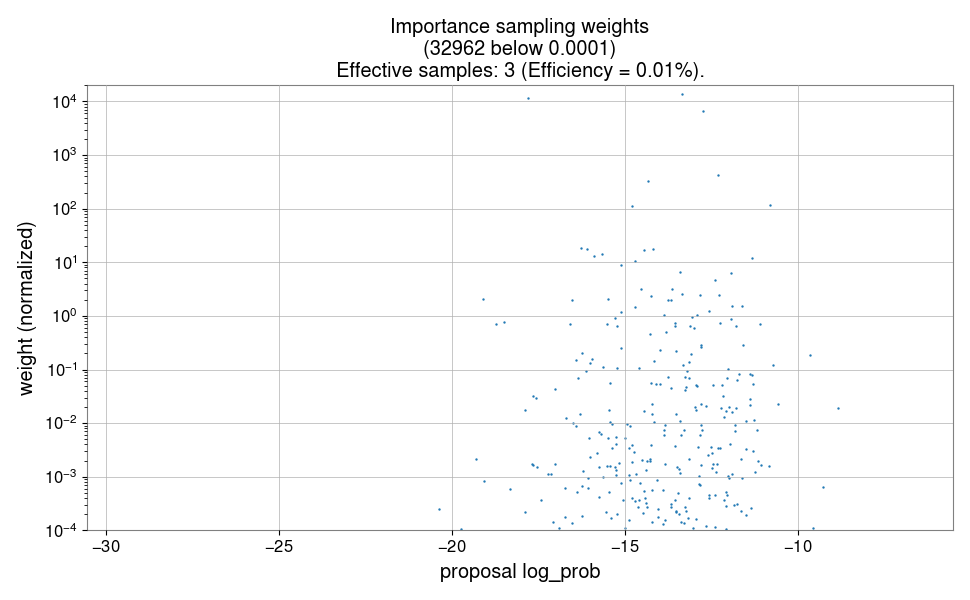 widely scattered
Samples should ideally align with the line!
low weights -> contributing very little
high weights -> dominate as the effective samples
21